Федеральное бюджетное образовательное учреждение высшего образования «Красноярский государственный медицинский университет имени профессора В.Ф. Войно-Ясенецкого»  
Министерства здравоохранения Российской Федерации 
Фармацевтический колледж
ЛФК при заболеваниях органов пищеварения
Выполнила: Камзолова А.А. 308-2 СД
Проверил: преподаватель по дисциплине «Основы реабилитации» Цуканова Е.В.
Красноярск, 2020 г.
Содержание
Основные симптомы проявления заболеваний органов пищеварения;
Заболевания органов пищеварения;
Основные задачи ЛФК;
Гастрит;
Язвенная болезнь желудка и ДПК;
Кишечные болезни;
Спланхоптоз;
Холецистит и желчекаменная болезнь.
Расстройство деятельности желудочно-кишечного тракта на любом уровне отражается на всех процессах пищеварения. Заболевания могут проявляться:
в ослаблении или извращении секреторной функции пищеварительных желез и процессов расщепления белков, жиров и углеводов;
в изменении моторики, обеспечивающей передвижение пищи по пищеварительному каналу; 
в нарушении всасывания пищи; 
в нарушении формирования кала и акта дефекации.
К функциональным заболевания относят: 
опущение органов брюшной полости,
спазм привратника, 
дискинезию желчевыводящих путей.
К органическим заболеваниям относят: 
воспаление слизистых оболочек пищеварительной системы (гастрит, язвенную болезнь, колит), 
печени и желчевыводящих путей (цирроз, гепатит, холецистит) 
злокачественные опухоли.
С помощью лечебной физической культуры решаются следующие задачи при заболеваниях органов пищеварения: 
оказание положительного эффекта на нервно-психическую и эмоциональную сферы; 
развитие и улучшение внешнего и особенно диафрагмального дыхания;
нормализация секреторной, моторной, всасывательной и экскреторной функций пищеварительного аппарата; 
улучшение лимфо- и кровообращения в брюшной полости и органах малого таза; 
укрепление мышц брюшного пресса и тазового дна; 
регуляция внутрибрюшного давления, обеспечивающего профилактику запоров, застойных явлений и спаечных процессов.
Гастрит - воспалительное или воспалительно-дистрофическое изменение слизистой оболочки желудка.
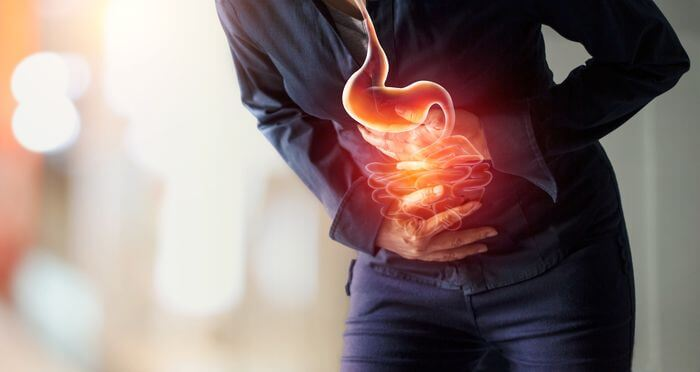 При хроническом гастрите задачи ЛФК сводятся:
к ликвидации воспалительного процесса 
улучшению крово- и лимфообращения в органах брюшной полости, что способствует процессам регенерации в слизистой оболочке желудка, 
нормализации его секреторной и моторной функций, 
адаптации к возрастающим физическим нагрузкам.
Противопоказания для назначения ЛФК.
Выраженный болевой синдром;
Многократная рвота, тошнота.
Методика ЛФК в фазе обострения.
ЛФК назначается на палатном режиме после   стихания острых явлений.
Курс ЛФК составляет — 10-12 занятий.
Первые 5-6 занятий ЛГ проводят с малой         нагрузкой исключая упр. для мышц брюшного пресса.
Постепенно нагрузка увеличивается до средней, включаются специальные упр.
Кроме гимнастических упр. больным показана ходьба в сочетании с дыхательными упр.
При гипоацидном гастрите показано умеренное воздействие физической нагрузки на весь организм. 
В соответствии с периодом лечения и двигательным режимом применяют:
общеразвивающие упражнения, выполняемые в медленном темпе, с ограниченной амплитудой и малым числом повторений, 
специальные упражнения для мышц брюшного пресса с постепенным увеличением нагрузки, 
статические и динамические дыхательные упражнения, а также медленную ходьбу продолжительностью до 30 мин.
В период ремиссии допускается выполнение упражнений для повышения внутрибрюшного давления в исходном положении лежа на животе. 
В сочетании с лечебной гимнастикой рекомендуется проводить массаж передней брюшной стенки.
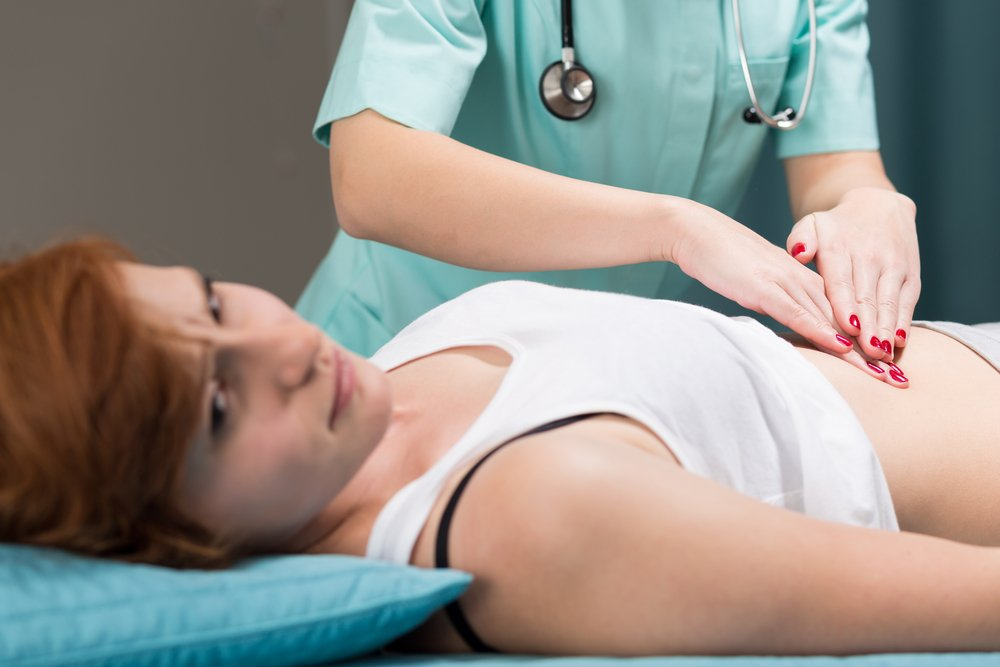 При гиперацидном гастрите лечебную физическую культуру проводят перед приемом пищи с возрастающей нагрузкой, если больной достаточно физически подготовлен. 
Рекомендуются упражнения:
для средних и крупных мышечных групп с большим числом повторений, 
маховые движения, 
упражнения со снарядами.
В санаторно-курортных условиях средства лечебной физической культуры расширяются: 
используются пешеходные прогулки,
 подвижные и спортивные игры, 
прогулки на лыжах, 
катание на коньках, 
плавание. 
Лечебную гимнастику проводят между приемом минеральной воды и обедом, так как минеральная вода тормозит секрецию желудка.
Язвенная болезнь желудка и двенадцатиперстной кишки - это хроническое, циклически протекающее, рецидивирующее заболевание, характеризующееся язвообразованием в гастродуоденальной зоне.
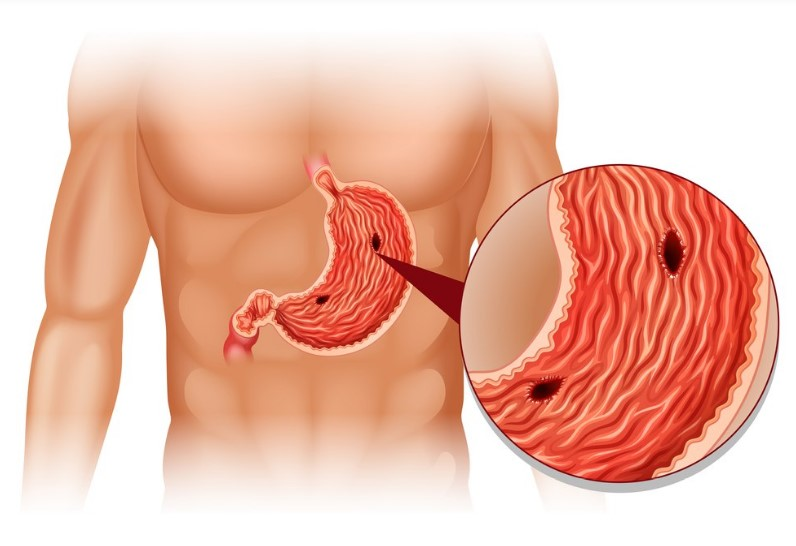 ЛФК на постельном режиме (щадящий период).
Задачи ЛФК.
1.Уравновешивание процессов возбуждения и торможения в коре головного мозга.
2.Улучшение окислительно-восстановительных процессов.
3.Противодействие запорам и застойным явлениям в кишечнике.
4.Улучшение функций кровообращения и дыхания.
Методика ЛФК.
ЛФК назначается на 2-4 день после госпитализации.
Показаны дыхательные упр. статического характера, выполняемые в положении лежа на спине при полном расслаблении всех мышц.
Используются простые гимнастические упр. для малых и средних мышечных групп, упр. в расслаблении.
Противопоказаны упр. повышающие  внутрибрюшное давление.
Продолжительность занятия 12-15 мин.
Темп выполнения упр. медленный, интенсивность малая.
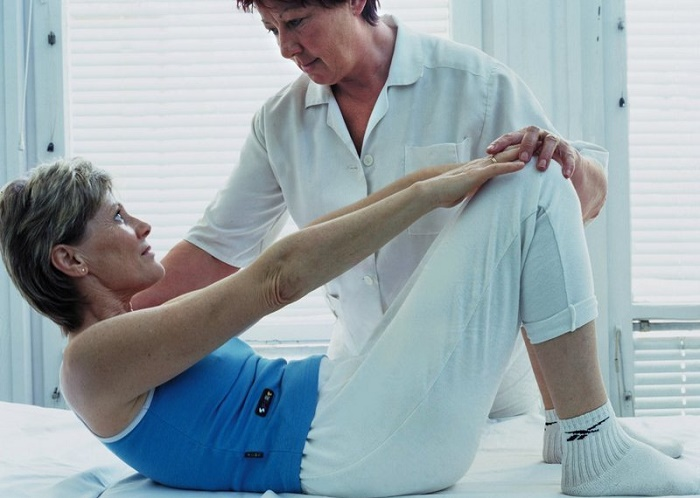 ЛФК на палатном режиме (функциональный период).
Задачи ЛФК.
К задачам первого периода прибавляются задачи:
1)  адаптация к бытовым и трудовым нагрузкам;
2)  восстановление правильной осанки при ходьбе;
3)  улучшение координации движений.
Методика ЛФК.
Функциональный период начинается при значительном улучшении состояния больного.
Используются исходные положения лежа, сидя, в упоре на коленях, стоя.
Включаются  упр. для всех мышечных групп с постепенно возрастающим усилием.
Упражнения для мышц брюшного пресса (специальные упр.) выполняются без напряжения, с небольшим числом повторений.
 Наиболее выгодным является положение лежа на спине.
ЛФК на свободном режиме (тренировочный период).
Задачи ЛФК.
1.  Общее укрепление и оздоровление организма больного.
2.  Улучшение крово- и лимфообращения в брюшной полости.
3.  Восстановление бытовых и трудовых навыков.
Методика ЛФК.
Тренировочный период начинается в фазе неполной и полной ремиссии при отсутствии жалоб и общем хорошем состоянии больного.
Используются упр. для всех мышечных групп, упр. с отягощением (до 1,5-2 кг), на координацию, подвижные и спортивные игры.
Плотность занятия средняя.
Длительность занятия до 30 минут.
В санаторно-курортных условиях: 
объем и интенсивность занятий лечебной физической культурой увеличиваются; 
продолжительность занятий подвижными играми допускается до 30 мин; 
Широко используются:
терренкур, 
прогулки, 
игра в волейбол, 
катание на лыжах и коньках, 
плавание.
Среди заболеваний кишечника чаще всего встречаются:
колит — воспаление  слизистой оболочки  толстого кишечника, 
энтерит — воспаление слизистой оболочки тонкого кишечника 
энтероколит—воспаление слизистой оболочки всего кишечника.
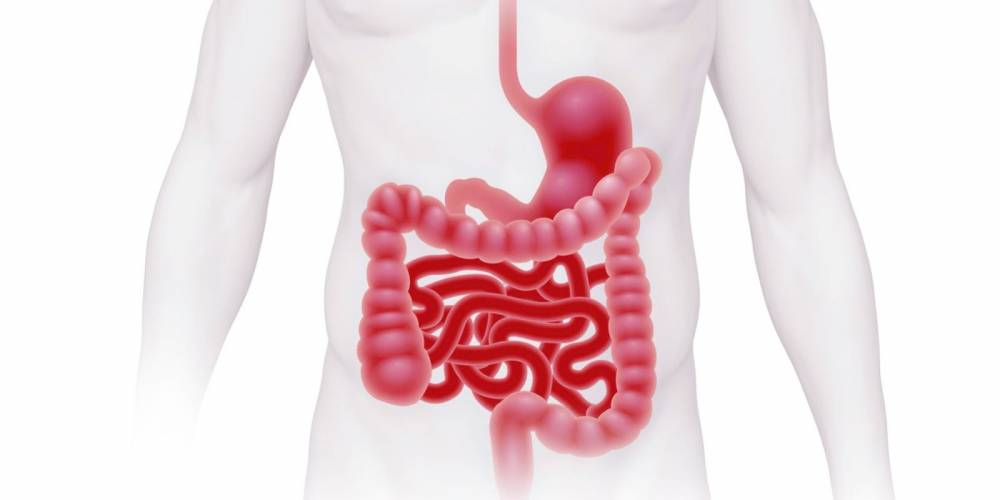 Методика лечебной физической культуры при энтерите и энтероколите зависит от фазы заболевания и строится аналогично методике при гастрите и колите.
Характерным симптомом многих заболеваний кишечника являются запоры — длительная задержка опорожнения кишечника. 
Различают запоры:
атонические 
спастические.
Методика ЛГ при спастических колитах.
Применяются нагрузки низкой интенсивности.
Исходные положения — лежа на спине с согнутыми в коленных суставах ногами, стоя на четвереньках.
Включаются статические дыхательные упр., общеразвивающие упр. для мелких мышечных групп в медленном темпе.
Специальные - упр. на расслабление.
 Используется поверхностный расслабляющий массаж живота.
 ЛГ сочетается с тепловыми процедурами.
 Продолжительность занятия 10-15 мин.
 Количество повторений 3-4 раза.
 Темп выполнения  упр. медленный.
Методика ЛГ при атонических колитах.
Применяется нагрузка средней интенсивности.
Включаются упр. для различных групп мышц, в различных исходных положениях.
Специальными упр. являются: упр. для мышц брюшного пресса, диафрагмальное дыхание.
Количество  повторений 6-8 раз.
Темп выполнения упр. медленный, средний, быстрый.
Исходные положения различные.
Продолжительность занятия 30-40 мин.
Спланхоптоз - опущение органов брюшной полости — может развиться в результате:
чрезмерного физического напряжения,
ослабления мускулатуры брюшного пресса, 
врожденной нервно-мышечной астении, 
значительного похудания, 
нарушения осанки, 
многократных осложненных родов, 
малоподвижного образа жизни.
Главная задача лечебной физической культуры — укрепление мышц брюшного пресса и тазового дна. 
Решают эту задачу с помощью общеразвивающих и специальных упражнений: 
поворотов,
отведения, приведения и вращения бедер,
втягивания заднего прохода, 
приседаний, 
ходьбы скрестным шагом. 
Рекомендуется использовать исходные положения лежа на спине с приподнятым тазом, лежа на животе, на боку, стоя на коленях и на четвереньках.
Холецистит — воспаление желчного пузыря.
Желчнокаменная болезнь — образование камней (конкрементов) в желчном пузыре.
Специальные задачи лечебной физической культуры: 
тонизирующее влияние на желчевыводящие пути и желчный пузырь, 
а также улучшение кровообращения в брюшной полости. 
Оптимальные исходные положения те же, что и при спланхоптозе: лежа на спине, боку и животе, стоя на коленях и четвереньках.
При постельном режиме для больных холециститом I период занятий начинается после стихания острых болей, а для больных желчнокаменной болезнью — между приступами. 
Применяются:
общеразвивающие упражнения для основных мышечных групп с небольшим числом повторений и умеренной физической нагрузкой, 
специальные дыхательные упражнения с акцентом на диафрагмальном типе и упражнения в расслаблении. 
С осторожностью включаются упражнения для мышц брюшного пресса и щадящий массаж. 
Большинство упражнений выполняется в медленном темпе, с ограниченной амплитудой. 
Продолжительность занятий должна составлять 15—20 мин.
При переводе больных на свободный режим, а также в санаторных и поликлинических условиях объем и интенсивность физической нагрузки возрастают. 
Применяются упражнения:
с предметами (гантелями, палками, мячами), 
пешеходные и лыжные прогулки,
плавание, 
бег, 
катание на коньках и т.д.
Спасибо за внимание!